thermochemistry – energy or heat changes during chemical reactions
energy – the capacity to do work or transfer heat
1. kinetic energy, KE = ½ mv2
2. potential energy – energy possessed by position or chemical composition
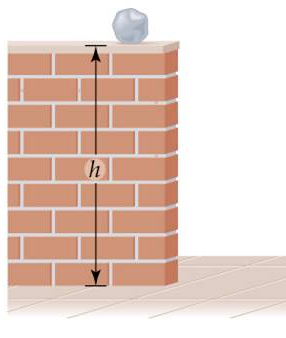 rock has potential energy due to it’s position but no KE
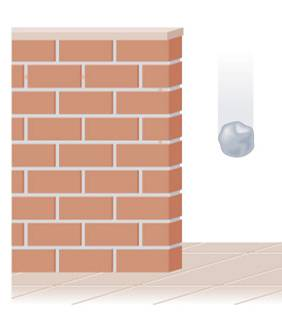 PE decreasing whileKE increasing
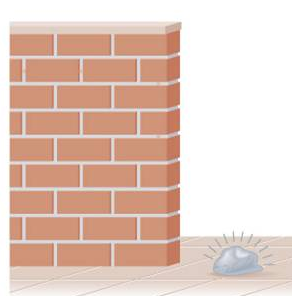 traded PE for KE
[Speaker Notes: Figure: 05-05]
Joule, J – SI unit of energy
1000 J = 1 kJ
calorie, cal = 4.184 J (exactly)
system – stuff directly involved in the process
surroundings – the environment the system affects
Heat lost by the system is equal tothe heat gained by the surroundings
1st Law of Thermodynamics – energy cannot be created or destroyed, only transferred from one place to another
heat, q – the energy transferred between objects of different temperatures
exothermic – system liberates heat.   q = – #
endothermic – system absorbs heat.   q = + #
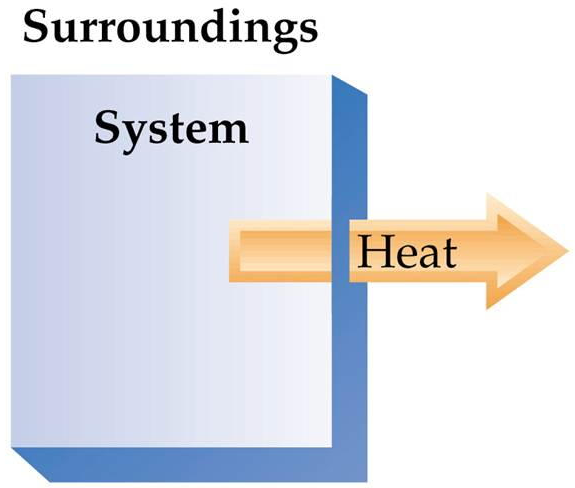 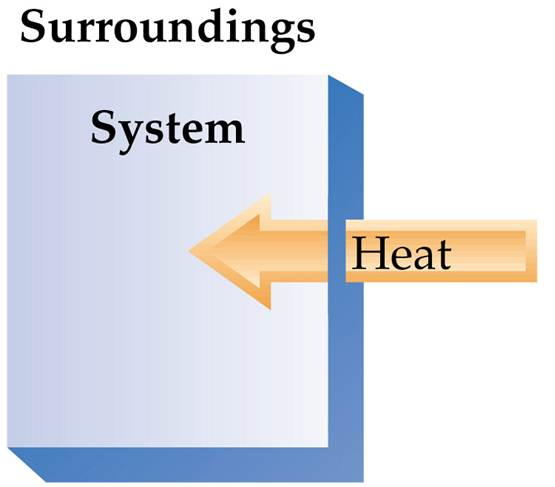 endothermic
exothermic
q = – #
q = + #
[Speaker Notes: Figure: 05-12]
calorimetry – the science of measuring heat changes
specific heat – the heat required to raise1 g of substance by 1 C
units for specific heat are:  J/g·C
q = (specific heat) (mass) (ΔT)
ΔT = Tfinal - Tinitial
heat		sp. ht.	  g
[Speaker Notes: Figure: 05-07]
How much heat is required to raise 16.93 g H2O from 18.2 C to 84.3 C ?
Two methods for measuring heat changes
1. Constant pressure calorimetry    (coffee cup calorimetry)
2. Constant volume calorimetry    (bomb calorimetry)
1. Constant pressure calorimetry (coffee cup calorimetry)
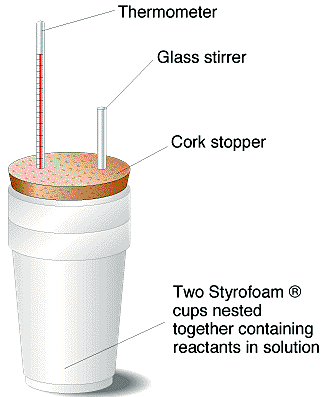 15.049 g Al (s) was heated to 97.2 C then dumped into 81.432 g H2O at 21.3 C. The temperature of the H2O rose to 24.2 C. What is the specific heat of Al (s) ?
Heat lost by the system is equal tothe heat gained by the surroundings
Heat lost by the Al (s) is equal tothe heat gained by the H2O ()
-qmet = qw
-qmet = qw = 988 J
-qmet = 988 J
qmet = -988 J
2. Constant volume calorimetry (bomb calorimetry)
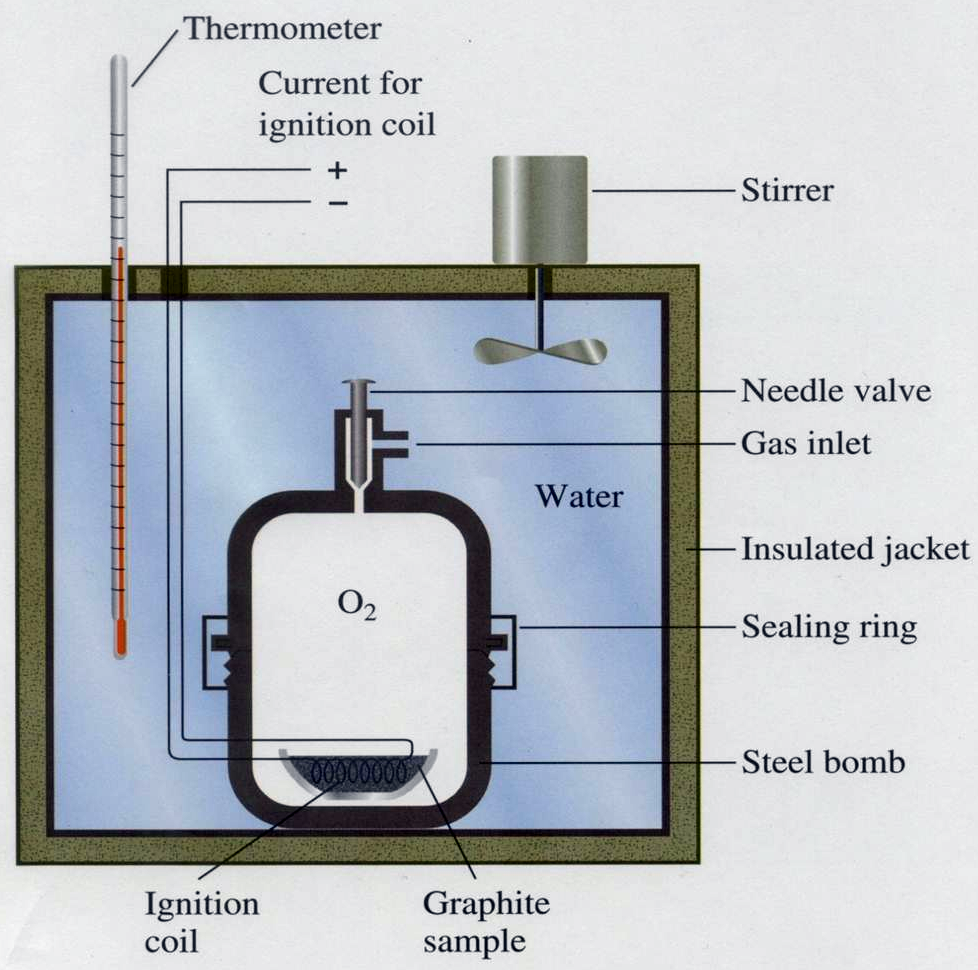 put in material to burn
pump in lots of oxygen, O2
put “bomb” in a container of water
combust it and measure the temperature increase
[Speaker Notes: Figure: 05-06]
heat capacity, C – the ΔT experienced by an object when heat is absorbed
units for heat capacity are J/C (or kJ/C)
1.236 g C3H8 and excess O2 was placed into a bomb calorimeter and submerged in H2O then combusted. The temperature rose from 21.13 C to 33.49 C. The heat capacity, Cbomb = 5.03 kJ/C. How much heat in kJ, kJ/g and kJ/mole did the combustion reaction liberate ?
Heat liberated by the system is equal tothe heat gained by the surroundings
Heat liberated by the combustion reaction is equal to the heat gained by the bomb calorimeter apparatus
-qrxn =  qbomb
-qrxn =  qbomb =  62.1708 kJ
-qrxn =  62.1708 kJ
qrxn =  -62.1708 kJ
enthalpy, H – heat content measured when the pressure remains constant
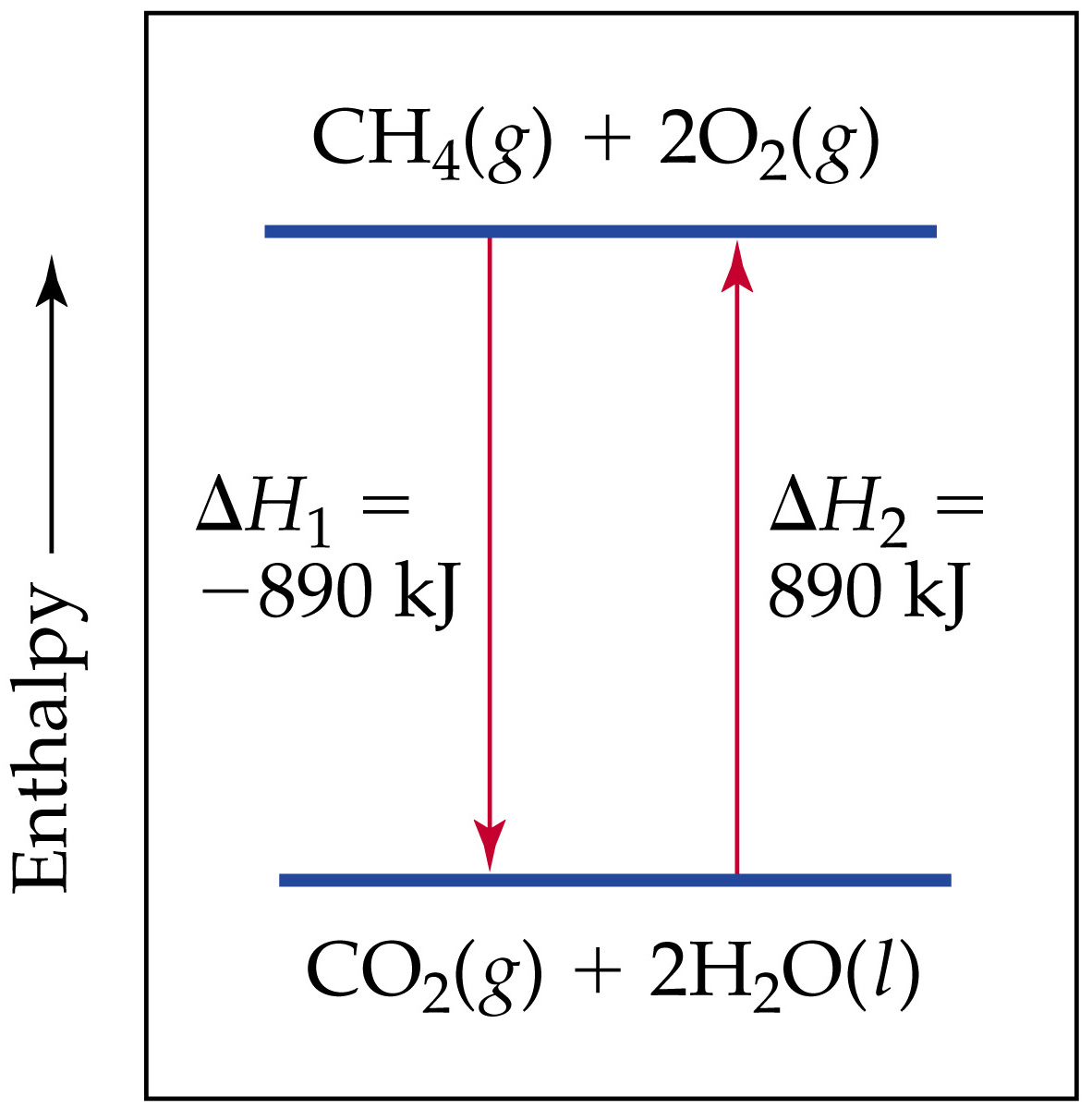 [Speaker Notes: Figure: 05-16]
standard heat of formation – the ΔH (heat) that accompanies the formation of 1 mole of anything from it’s free, uncombined elements at standard conditions
standard conditions – 25 C and 1 atm pressure
units for           are kJ/mole
coefficients represent number of moles 
product must be formed from free, uncombined elements
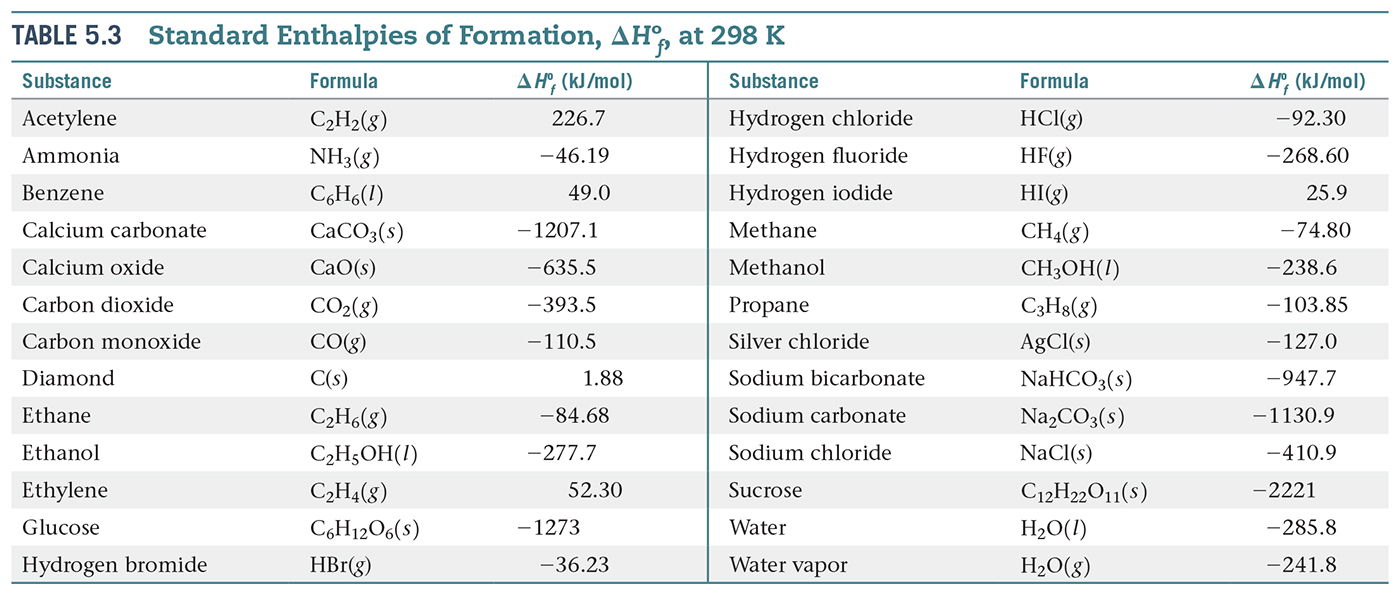 Write the reaction describing the           of NaCl (s)
NaCl (s)
½
Na (s)
Cl2 (g)
=
-410.9
+
kJ/mole
standard heat of reaction – the ΔH (heat) that accompanies ANY reaction under standard conditions(units are kJ)
= [(sum          products) – (sum          reactants)]
1. write and balance the reaction
2. use table of thermodynamic data of         to calculate
Determine the           for the combustion of ammonia
3
6
4
2
NH3 (g)   +    O2 (g)		  N2 (g)    +     H2O (g)
Determine the           for the following reaction at84 °C and 0.79 atm
2
3
4
N2O (g)  +     O2 (g) 		       NO2 (g)